An investigation into the usefulness of the Smart Watch Interface for university students
Investigator: 
Kyle Johnson
Project Supervisors: 
      Prof. Hannah Thinyane
   Mrs. Ingrid Siebörger
This seminar covers
Quick recap of the project


 Project progress / findings so far


 Where to next?
The Project
Different target audiences would want a smart watch for different things.

 Here we investigate whether the smart watch can be a  potentially useful device to university students (student-device interaction)

 The type of information (applications) which would be considered the most useful by students on a smart watch.
The Project
So why would students want to use a smart watch?

 Would the access to this information be easier on the smart watch or smart phone interface? (Perhaps  in particular  circumstances?)

 Questions to be answered  via proof of concept applications requested by CS1L.
First some demographics
Total class size = 211                 Number of participants = 89
Year of study & Majors
Questionnaire findings
Majority of respondents were interested in using a
   smart watch for data retrieval  

 Convenience of an always accessible on-wrist interface

 Physical security of having device attached to arm

 Similar features to smart phone with added portability

 Curiosity for new tech
More findings
Possible perceived deterrents found when using a smart watch as per the questionnaire:

 Both devices can access the same information (Why use a watch when you can use a phone?)

 Adaptation to a new interface can be intimidating to users. They need to be motivated to learn how to use a smart watch over already established interfaces.

 Small screen and limited buttons for human-device interaction
Requested Apps
Applications which participants requested that would satisfy their data needs:









 Proof of concept applications to ascertain their usefulness among students.
Development: from cloud to wrist
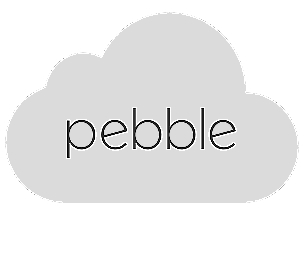 CloudPebble IDE
  Using C with Pebble specific libraries

 Sent via WiFi to Phone, Pebble control app
  pushes watchapp / watchface to pebble
  via Bluetooth
Compiled C
192.168.1.80
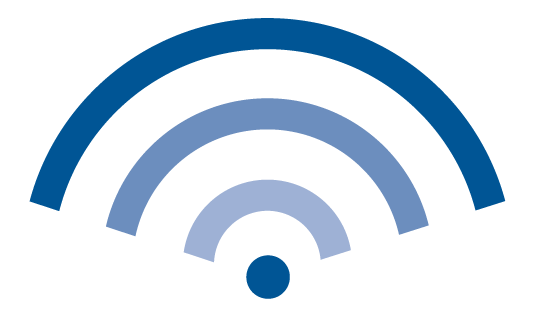 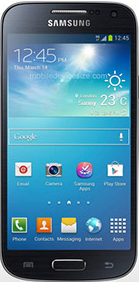 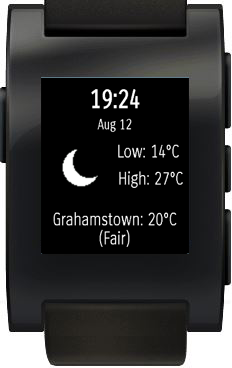 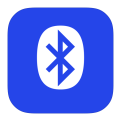 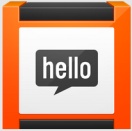 Development: Notifier Application
1. Weather
2. Email
3. Calendar
4. Social Networking
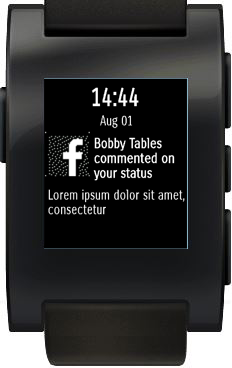 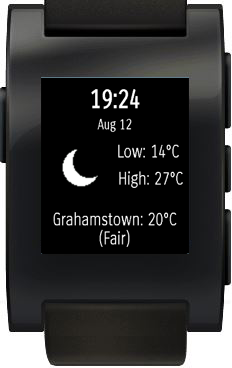 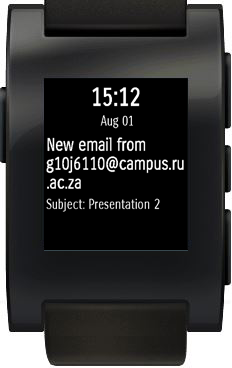 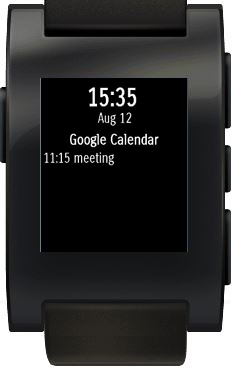 Development: Notifier Application
Developed to demonstrate the use of notifications sent from the phone -> Pebble and as a proof of concept to satisfy the user app requests in the questionnaire.

 Control app will send notification messages to the Pebble in response to any relevant information received on the phone.

 Highlights the mechanism used to push information from phone to watch.
Development: Notifier Application
The screen layer and its children layers are displayed on the Pebble based on these notification messages.


 Demonstrates an application based on what the participants of the survey wanted. Familiarization with the IDE and the anatomy of  a Pebble application.
Notifier App: Email Demo
Where to next? … Testing
The first questionnaire used a broad scope of participants to gain data (low fidelity prototyping / large breadth on multiple features & tasks).

 The second user study will be done to gain a deeper understanding of how users interact with the smart watch (High fidelity / testing specific apps based on first user study).

 Fewer participants selected this time (5 – 10).

 Sample for the 2nd questionnaire will be taken from a similar test sample as the 1st one. Also have a sample of expert users, 3 - 4 post-grad students for comparison.
Where to next? …Phone Finder Application
The 1st questionnaire asked participants to give ideas of an
 interesting and potentially useful app which they would use. A    number said they would like a phone finder app.

 Review of existing phone finder apps revealed the following:
 No bypass of Android phone state (mute to loud) in order to force sound output (no multi-modality support).
 Most are not free
 Have limited methods to find a phone (Ringing / vibration most popular)
 Have unnecessarily complicated native companion apps installed on Android phone
Phone Finder Application
The new implementation takes these into consideration.

 Need to allow for multiple options for finding a phone (visual, aural, haptic)

 eg. Bluetooth signal strength can determine phone proximity, succession of watch vibrations increase in frequency the stronger the signal gets.

 Minimal companion app to be installed on phone to allow for the change of phone states and access to multi-media libraries.
Still to do…
Complete Development of the phone finder application.

 Perform the 2nd usability test with both the notifier and phone finder apps.

 Write up on the findings.
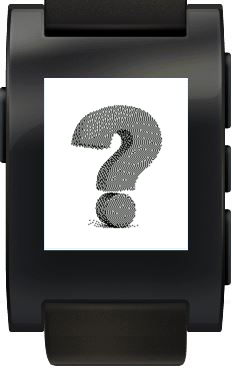